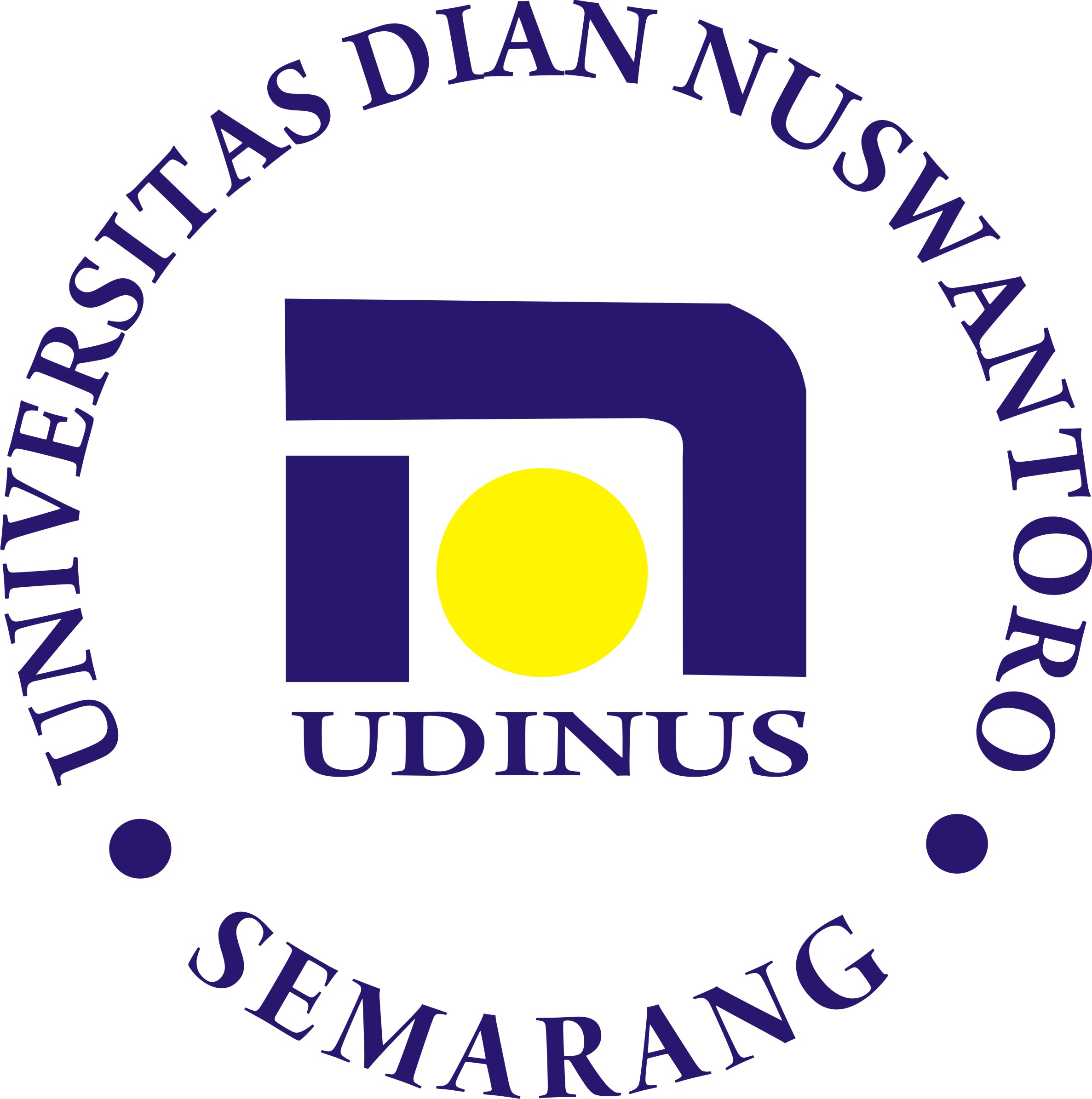 Statistika
Tito Aditya Perdana, S.E., M.E.
CV
Kontrak Kuliah
Menaati peraturan akademik UDINUS yang berlaku
Masuk kelas MAKSIMAL keterlambatan 15 menit
Absensi MINIMAL 75%
Kelas : 14x tatap muka, UTS, UAS, kuis/tugas
Koordinator mata kuliah
Bentuk kelompok kerja
Referensi
Gujarati, Damodar (2009), Basic Econometrics, McGraw-Hill Book Companies, Inc, New York.
Sudjana (2005), Metoda Statistika, Tarsito – Bandung
Healey, Joseph F. (2016), The Essential of Statistics – A Tool for Social Reserach, Cengagae Learning.
Hair, Joseph F., Black, William C., Babin, Barry J., Anderson, Rolph E., Tatham, Ronald L. (2014), Multivariate Data Analysis – 7th Edition, Pearson Education, Inc., New Jersey.
Weis, Neil A. (2017), Introductory Statistics, Ed. 10th, Pearson.
STATISTIKVSSTATISTIKA
Statistik
Statistik (1)
Statistik (2)
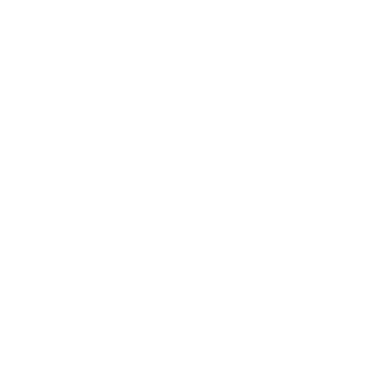 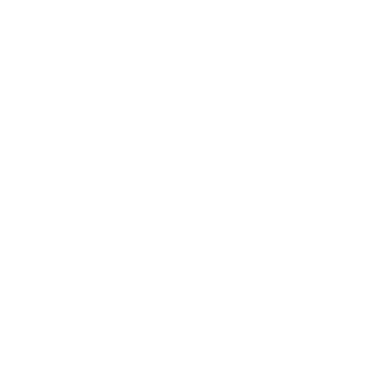 Sebuah nilai, angka, atau skor yang menunjukkan status dari suatu fakta atau keadaan. Nilai ini diperoleh dari hasil mengolah nilai-nilai individual (data mentah) yang terdapat pada fakta tersebut.
Contoh : jumlah mahasiswa = 5 orang, jumlah IPK = 16,46; Rata-rata IPK = 3,29.
Pertanyaan : yang mana statistik ?
Statistik diperoleh dari hasil mengolah nilai-nilai individual (data mentah), yaitu dengan cara :
Mencacah (menghitung berapa banyak)
Menjumlahkan
Menghitung nilai rata-rata
Mengklasifikasikan nilai tertinggi
Menetapkan nilai yang paling sering muncul
Dan lain-lain
Statistika
Statistika (1)
Statistika (2)
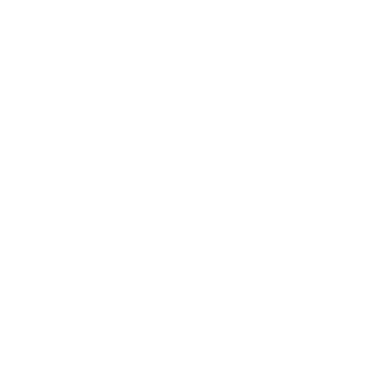 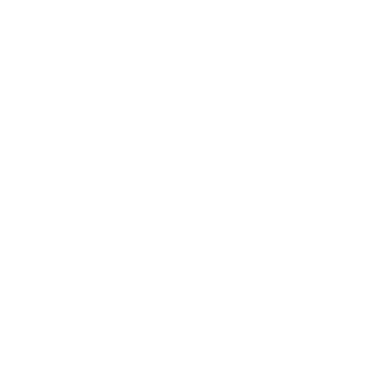 Cabang ilmu pengetahuan yang mempunyai kajian utama tentang bagaimana mengolah data untuk menghasilkan statistik, dan kemudian menyajikannya serta menggunakannya untuk menarik kesimpulan mengenai keadaan populasi dengan berdasarkan peluang (probabilitas).
Kajian utama ilmu statistika:
Mengolah data menjadi statistik dan menyajikannya (Statistika Deskriptif)
Menggunakan statistik untuk menarik kesimpulan mengenai keadaan populasi berdasarkan probabilitas (Statistika Inferensial)
Statistika dalam Penelitian
Penelitian (1)
Penyidikan (inquiry) dan penyelidikan (investigasi) terhadap suatu masalah tertentu yang dilakukan secara terorganisir, sistematis  berbasis data, kritis dan ilmiah, dan ditujukan untuk menemukan jawaban atau solusinya.
Lalu dimana posisi statistika ?
Penelitian (2)
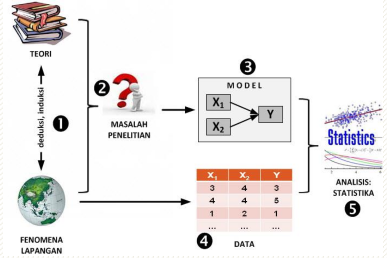 Teori dan fenomena lapangan
Masalah penelitian
Model
Data
Analisis
Klasifikasi Statistika (1)
Menurut Kegunaan :
Statistika Deskriptif 
Statistika Inferensial 
Menurut Banyaknya Variabel
Statistika Univariat
Statistika Bivariat
Statistika Multivariat
Klasifikasi Statistika (2)
Statistika Deskriptif
Statistika Inferensial
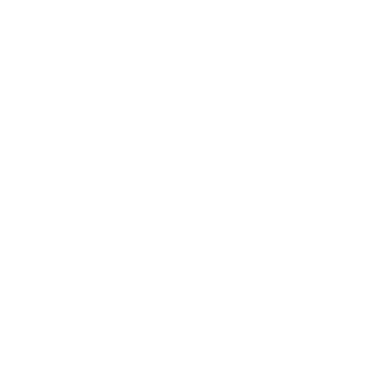 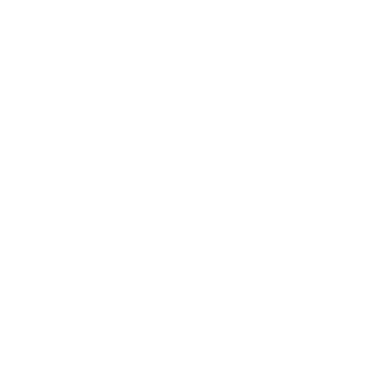 Digunakan untuk menggambarkan karakteristik data melalui statistik yang dihasilkannya.
Yang dikerjakan oleh statistika deskriptif : mengolah/meringkas data untuk menghasilkan statistik, dan kemudian menyajikan statistik tersebut.
Ada 3 macam cara untuk menyajikan :Harga-harga statistik (statistik individual disajikan apa adanya ), menggunakan tabel, menggunakan grafik atau diagram
Digunakan untuk menarik kesimpulan mengenai keadaan populasi berdasarkan peluang (probabilitas) atas hasil sampel.
Yang dikerjakan oleh statistika inferensial:  menganalisis statistik hasil sampel (bersifat khusus) kemudian menyimpulkannya untuk keadaan populasi (bersifat lebih umum).
Statistika inferensial = Statistika induktif
Tugas :
Identifikasi statistik dalam kehidupan sehari-hari
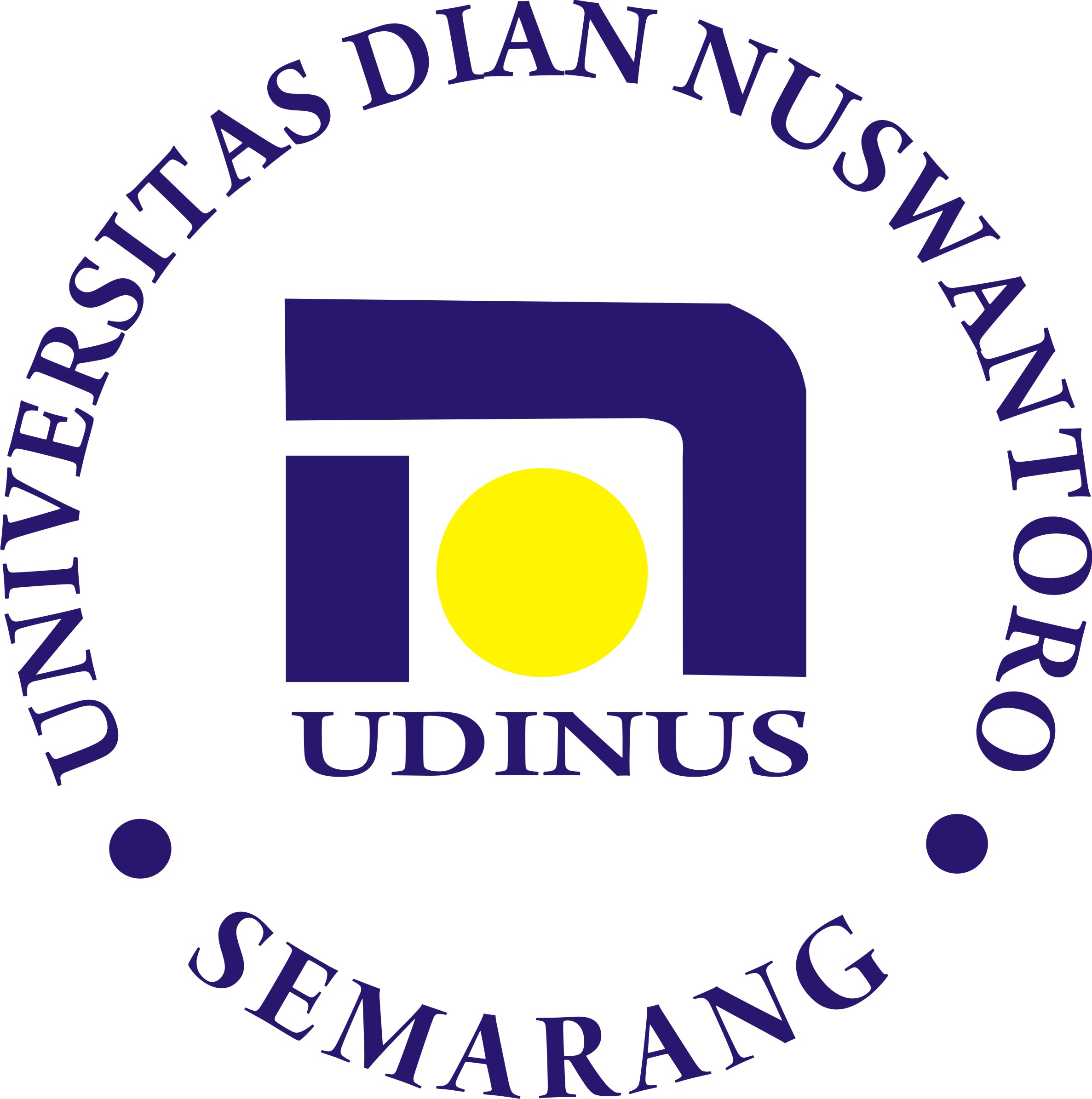 THANK YOU